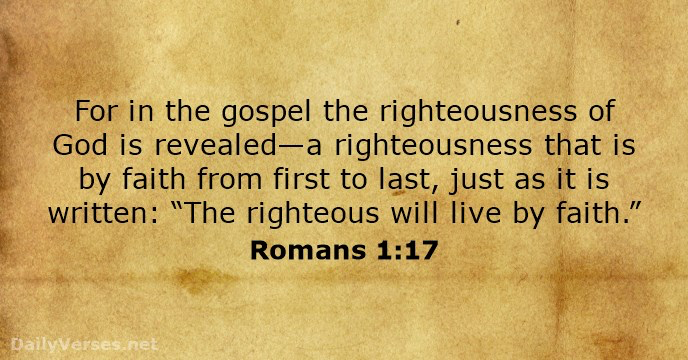 “
The Baptism or Filling of The Holy Spirit
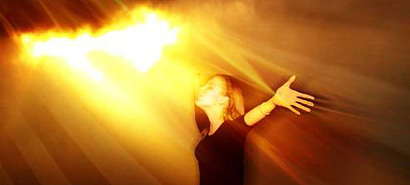 1 Corinthians 12:12-13
 For just as the body is one and has many members, and all the members of the body, though many, are one body, so it is with Christ.13 For in one Spirit we were all baptized into one body—Jews or Greeks, slaves or free—and all were made to drink of one Spirit.
Acts 1:4-5 And while staying with them he ordered them not to depart from Jerusalem, but to wait for the promise of the Father, which, he said, “you heard from me; 5 for John baptized with water, but you will be baptized with the Holy Spirit not many days from now.”
Luke 3:16 
John answered them all, saying, “I baptize you with water, but he who is mightier than I is coming, the strap of whose sandals I am not worthy to untie. He will baptize you with the Holy Spirit and fire.
Jesus spoke to them, saying:
Luke 24:52-53 
And they worshiped him and returned to Jerusalem with great joy, 53 and were continually in the temple blessing God.
Acts 2:38 
And Peter said to them, “Repent and be baptized every one of you in the name of Jesus Christ for the forgiveness of your sins, and you will receive the gift of the Holy Spirit.
Psalm 16:11 
You make known to me the path of life; in your presence there is fullness of joy; at your right hand are pleasures forevermore.
Matthew 3:11  “I baptize you with water for repentance, but he who is coming after me is mightier than I, whose sandals I am not worthy to carry. He will baptize you with the Holy Spirit and fire.

John 3:5 Jesus answered, “Truly, truly, I say to you, unless one is born of water and the Spirit, he cannot enter the kingdom of God.

Romans 8:9 You, however, are not in the flesh but in the Spirit, if in fact the Spirit of God dwells in you. Anyone who does not have the Spirit of Christ does not belong to him.
Acts 19:3-7 
And he said to them, “Did you receive the Holy Spirit when you believed?” And they said, “No, we have not even heard that there is a Holy Spirit.” 3 And he said, “Into what then were you baptized?” They said, “Into John's baptism.” 4 And Paul said, “John baptized with the baptism of repentance, telling the people to believe in the one who was to come after him, that is, Jesus.” 5 On hearing this, they were baptized in the name of the Lord Jesus. 6 And when Paul had laid his hands on them, the Holy Spirit came on them, and they began speaking in tongues and prophesying. 7 There were about twelve men in all.
Acts 11:13-16  
And he told us how he had seen the angel stand in his house and say, ‘Send to Joppa and bring Simon who is called Peter; 14 he will declare to you a message by which you will be saved, you and all your household.’ 15As I began to speak, the Holy Spirit fell on them just as on us at the beginning. 16 And I remembered the word of the Lord, how he said, ‘John baptized with water, but you will be baptized with the Holy Spirit.’
2 Corinthians 1:21-22 
And it is God who establishes us with you in Christ, and has anointed us,  22 and who has also put his seal on us and given us his Spirit in our hearts as a guarantee
Ephesians 1:13-14 
In him you also, when you heard the word of truth, the gospel of your salvation, and believed in him, were sealed with the promised Holy Spirit, 14 who is the guarantee of our inheritance until we acquire possession 
of it, to the praise of his glory.
Ephesians 5:15-18 
Look carefully then how you walk, not as unwise but as wise,16 making the best use of the time, because the days are evil.17 Therefore do not be foolish, but understand what the will of the Lord is. 18 And do not get drunk with wine, for that is debauchery, but be filled with the Spirit
Acts 13:51-52  
But they shook off the dust from their feet against them and went to Iconium. 52 And the disciples were filled with joy and with the Holy Spirit.
Luke 11:13 “If you then, who are evil, know how to give good gifts to your children, how much more will the heavenly Father give the Holy Spirit to those who ask him!”
John 16:8-11 And when he comes, he will convict the world concerning sin and righteousness and judgment: 9 concerning sin, because they do not believe in me;  10 concerning righteousness, because I go to the Father, and you will see me no longer; 11 concerning judgment, because the ruler of this world is judged.
1Corintians 6:11
 And such were some of you. But you were washed, you were sanctified, you were justified in the name of the Lord Jesus Christ and by the Spirit of our God.
John 14:26 
But the Helper, the Holy Spirit,  whom the Father will send in my name, he will teach you all things and bring to your remembrance all that I have said to you.
Galatians 5:22-23 But the fruit of the Spirit is love, joy, peace, patience, kindness, goodness, faithfulness, 23 gentleness, self-control; against such things there is no law.
John 15:26 “But when the Helper comes, whom I will send to you from the Father, the Spirit of truth, who proceeds from the Father, he will bear witness about me.

Acts 1:8 But you will receive power when the Holy Spirit has come upon you, and you will be my witnesses in Jerusalem and in all Judea and Samaria, and to the end of the earth.”
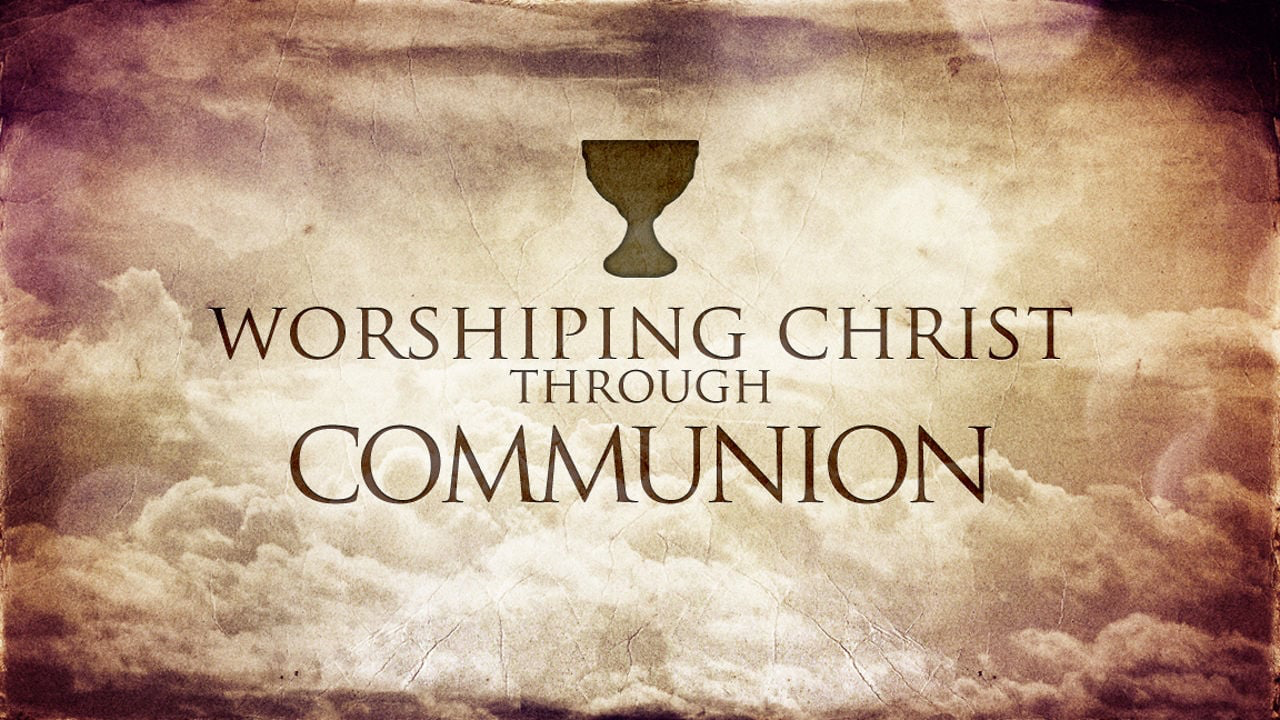 Sacrificial Love Remembered
John 6:44-45 
No one can come to me unless the Father who sent me draws him. And I will raise him up on the last day. 45 It is written in the Prophets, ‘And they will all be taught by God.’ Everyone who has heard and learned from the Father comes to me
Acts 4:31 
And when they had prayed, the place in which they were gathered together was shaken, and they were all filled with the Holy Spirit and continued to speak the word of God with boldness.
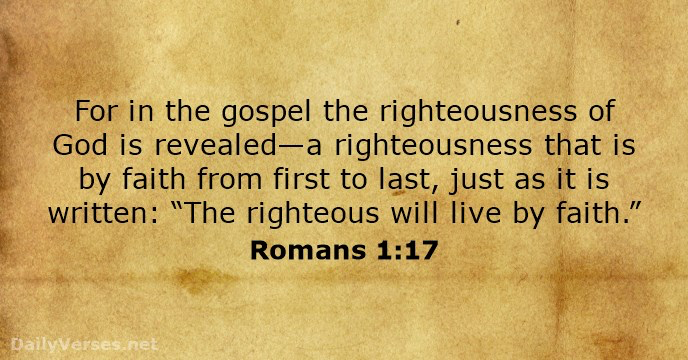